Exploiting Citation Graphs in Large Corpora to Improve Relevance on Broad Queries
Haystack 2023
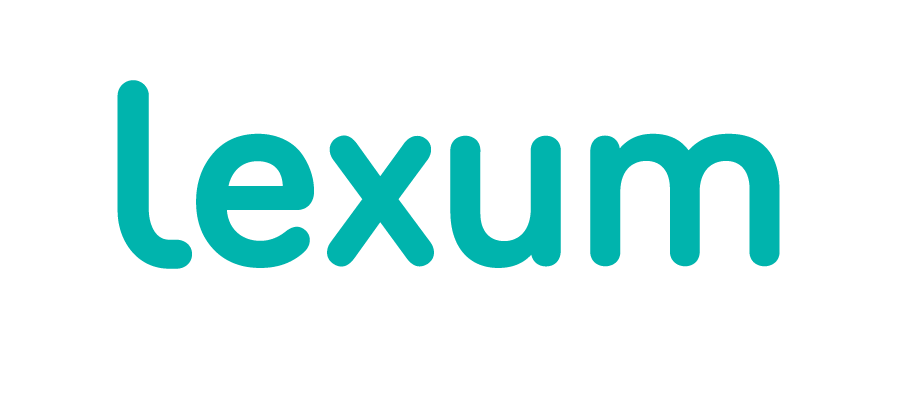 Marc MorissetteDirector of Technology
Who are we?
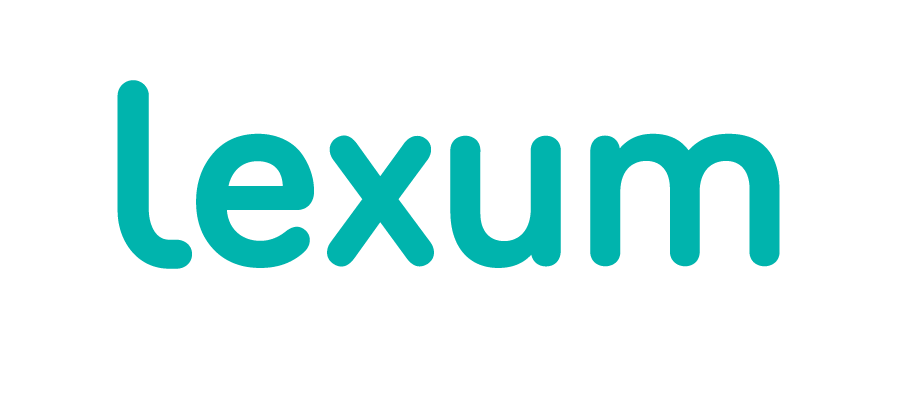 Lexum is a software company that designs and operates online legal information delivery products. We specialize in the management and the publishing of legal information over the internet.
CanLII, the Canadian Legal Information Institute, is a non-profit organization founded in 2001 by the Federation of Law Societies of Canada on behalf of its 14-member law societies. Its mandate is to provide efficient and open online access to judicial decisions and legislative documents.
CanLII – Content
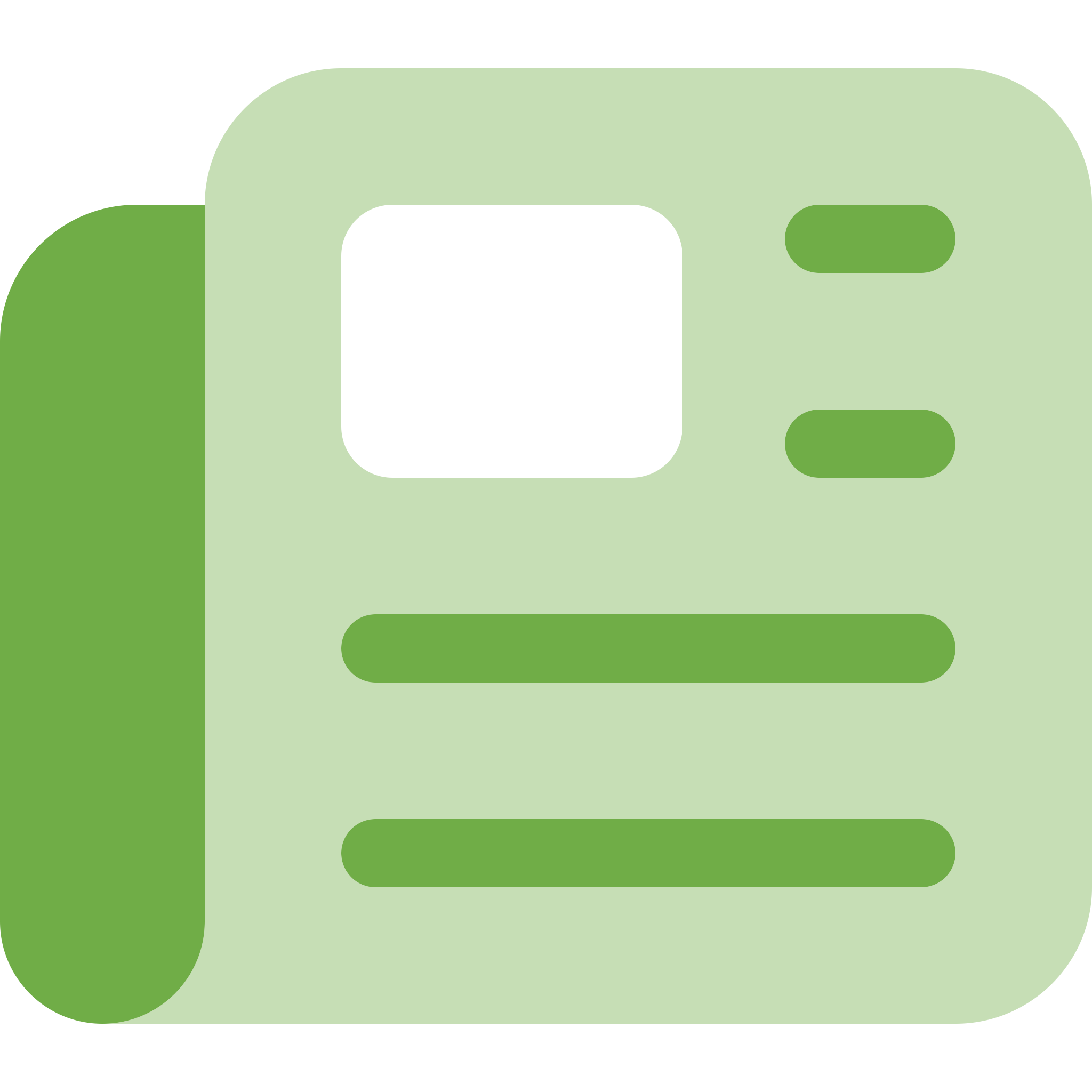 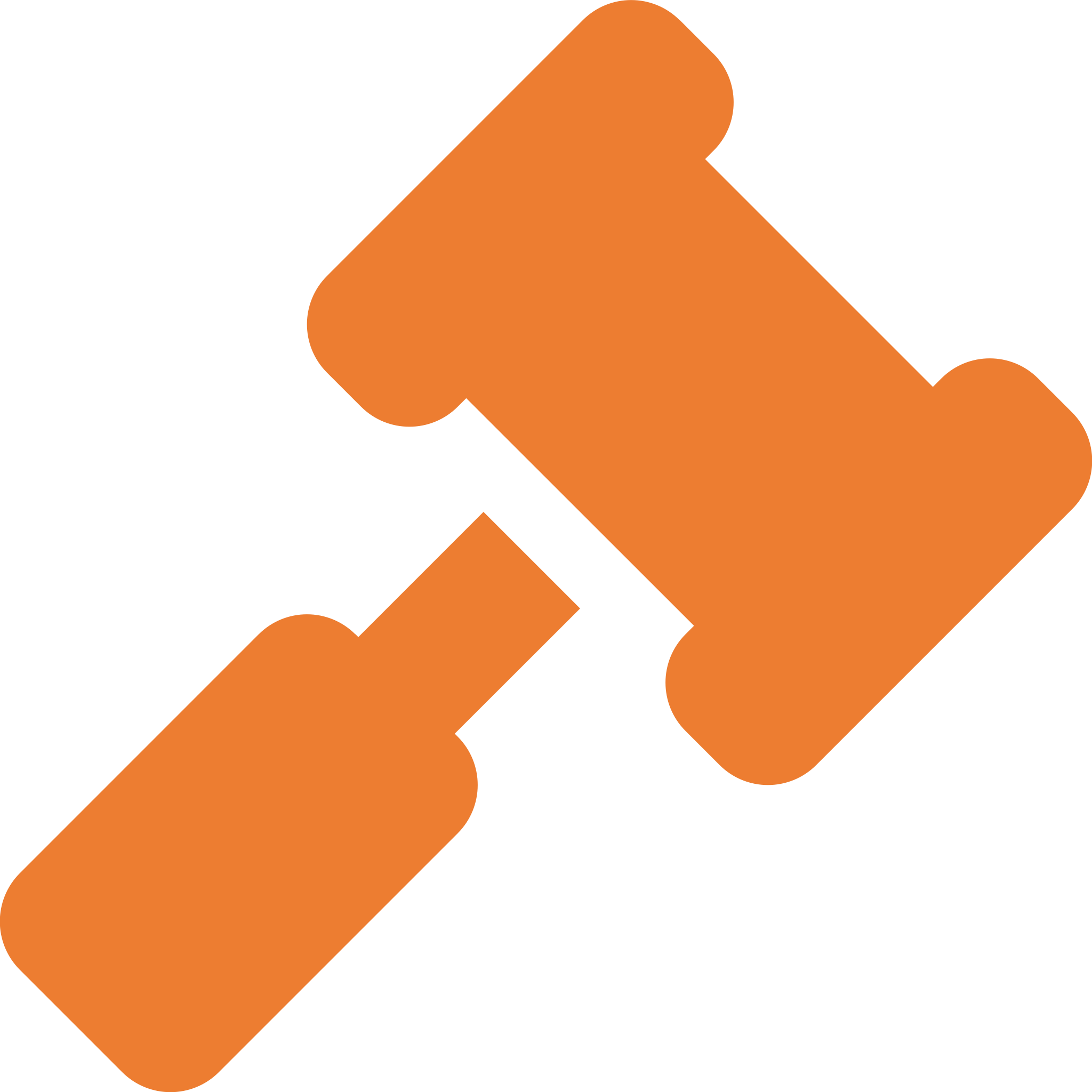 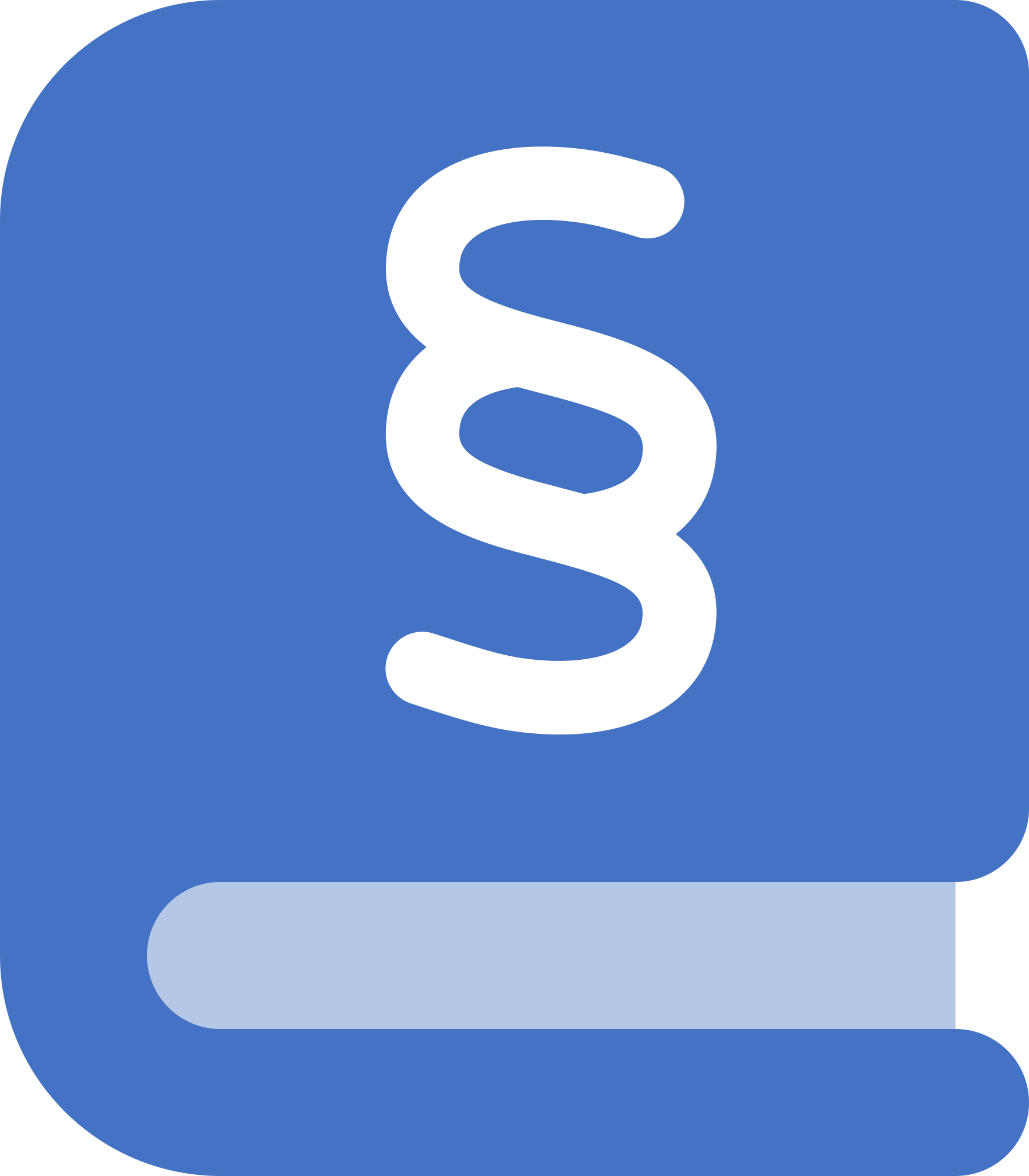 Legislation
Statutes & Regulations
85,000 (legislations)
1,450,000 (sections)
Case Law
Court & Tribunal Decisions 
3,100,000
Legal Commentary
Books, Law Review Articles, Practice Manuals
100,000
CanLII – Users
Lawyers
	        Legal Researchers
"joint submission" and "crown" /p "repudiate”
“Nuisance” and protest and “180(1)”
causation /10 death and remov! /5 ventilator
(“Misrepresentation” /p (“did not read” or “failed to read”)) and “specific performance”
The Public
		All walks of life
Joint custody distance
Terminated for alleged marijuana impairment
Trump tower
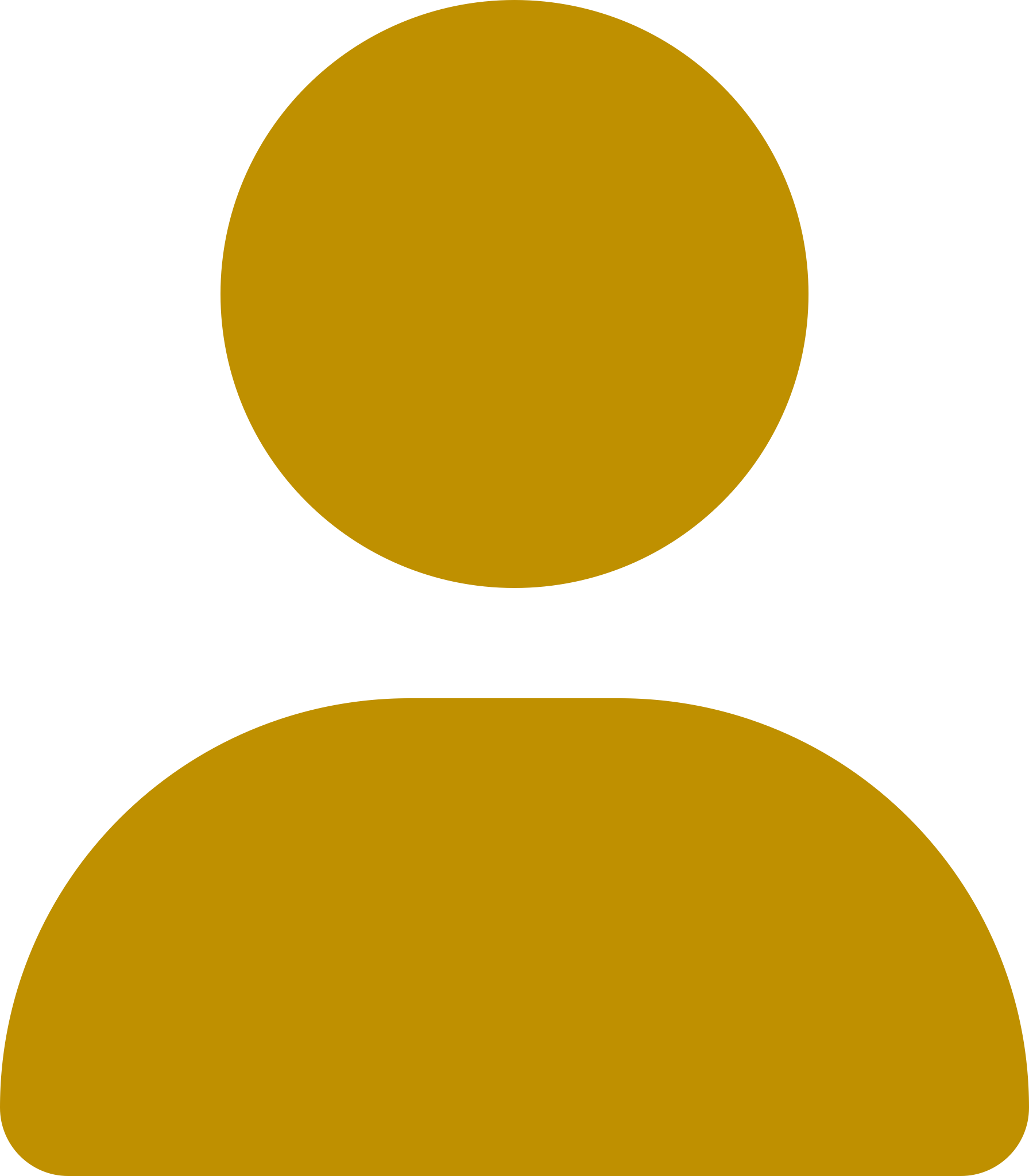 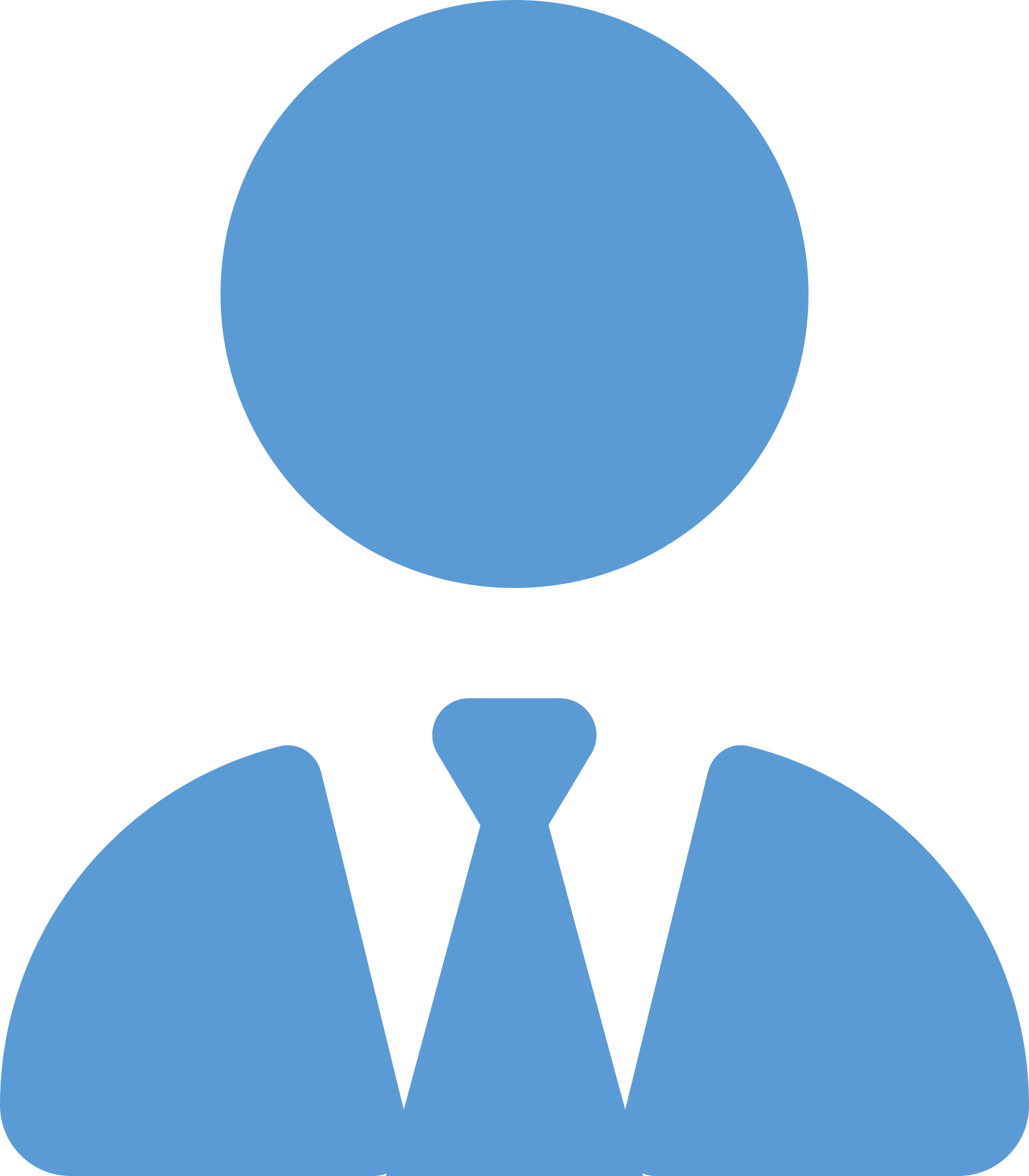 Broad Queries
pension benefits divorce
insurance dispute resolution
disability discrimination
fair dealing research
bankrupt discharge
strike vote validity
request for access to records
hearsay admissibility
costs awards factors
privacy invasion
residential eviction enforcement
sale agreement cancellation
constructive dismissal
freedom of expression
recognizance to keep the peace
charter 2b
aboriginal land titles
pipeda s 7
custody assessment
Broad Queries
pension benefits divorce
insurance dispute resolution
disability discrimination
fair dealing research
bankrupt discharge
strike vote validity
request for access to records
hearsay admissibility
costs awards factors
privacy invasion
residential eviction enforcement
sale agreement cancellation
constructive dismissal
freedom of expression
recognizance to keep the peace
charter 2b
aboriginal land titles
pipeda s 7
custody assessment
How Do You Handle Broad Queries?
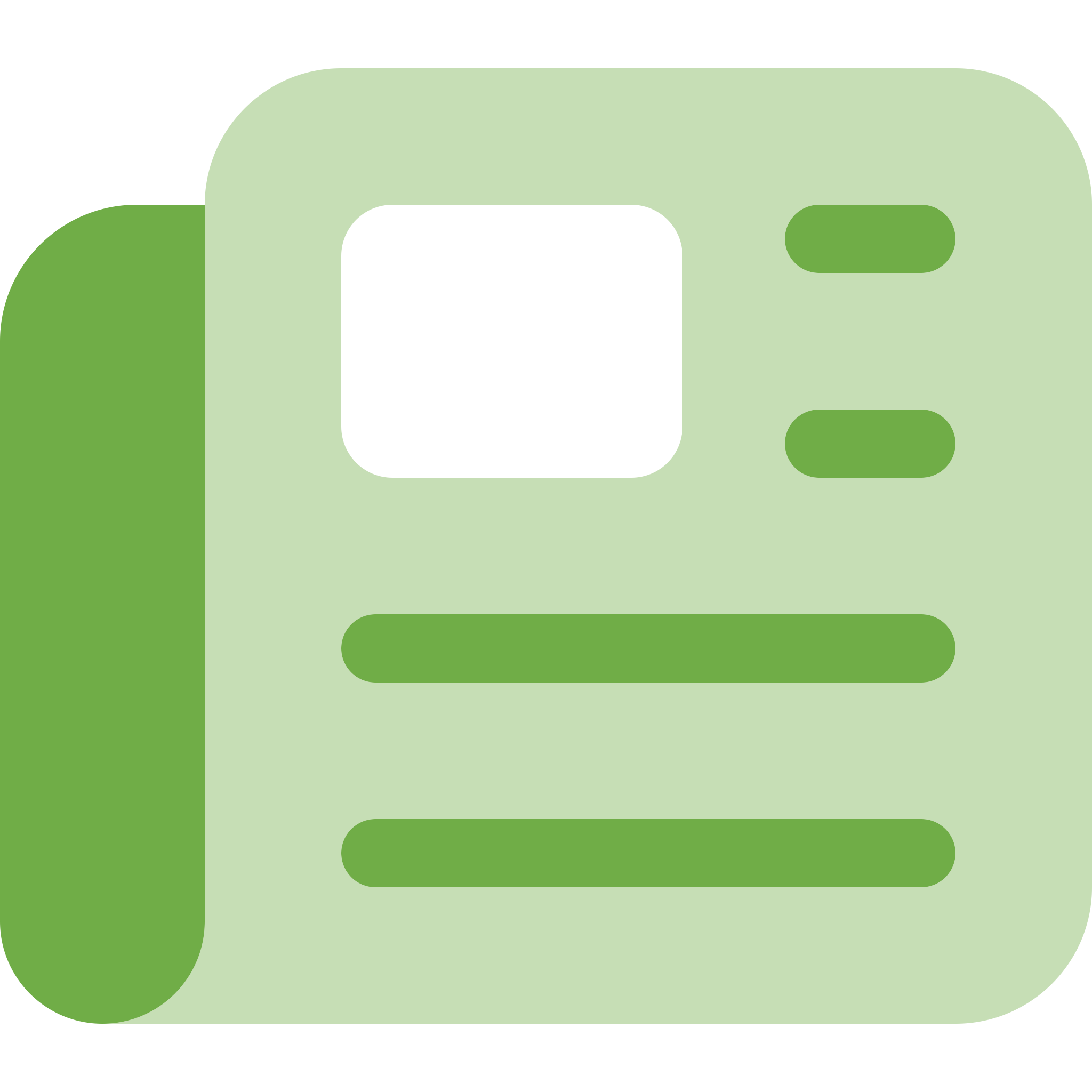 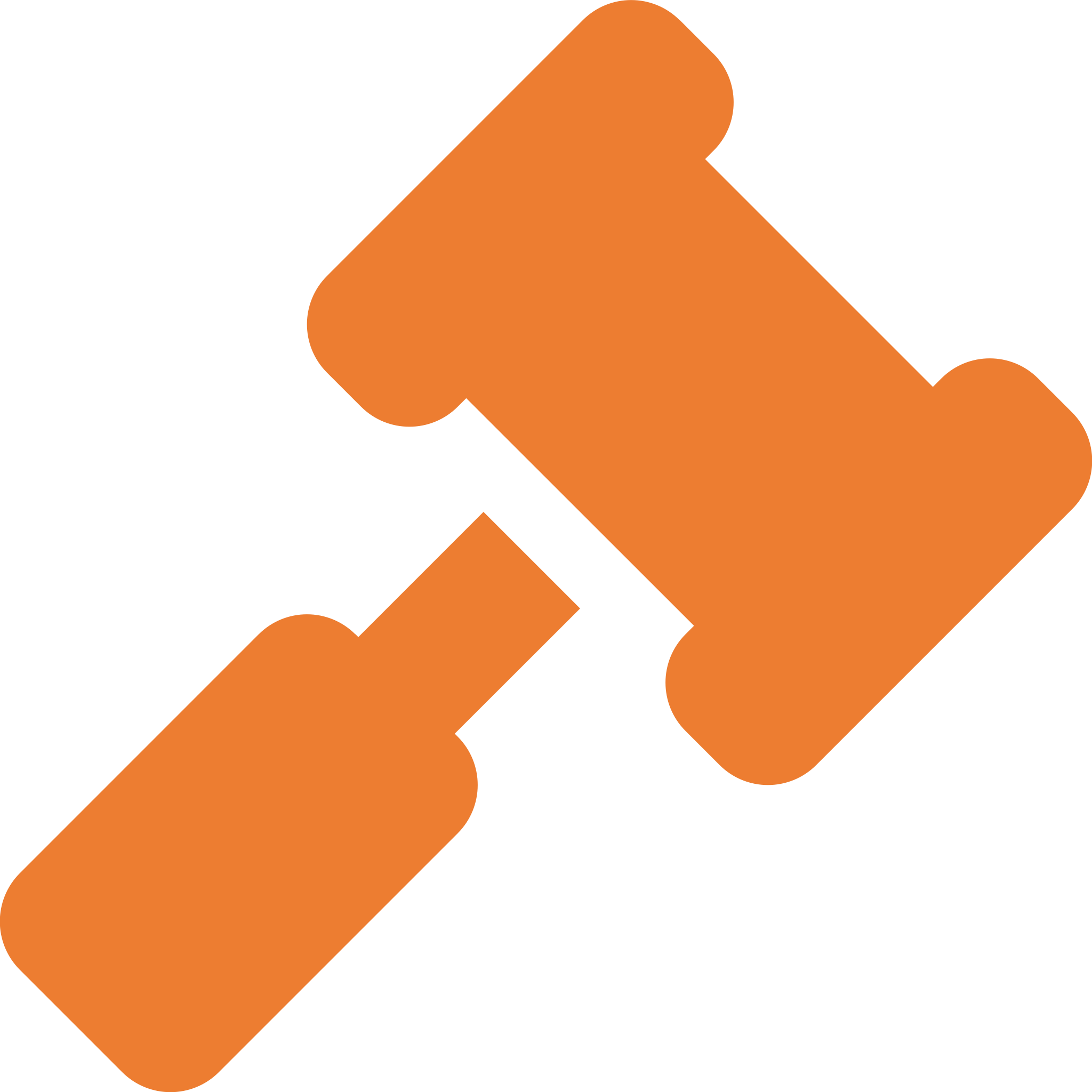 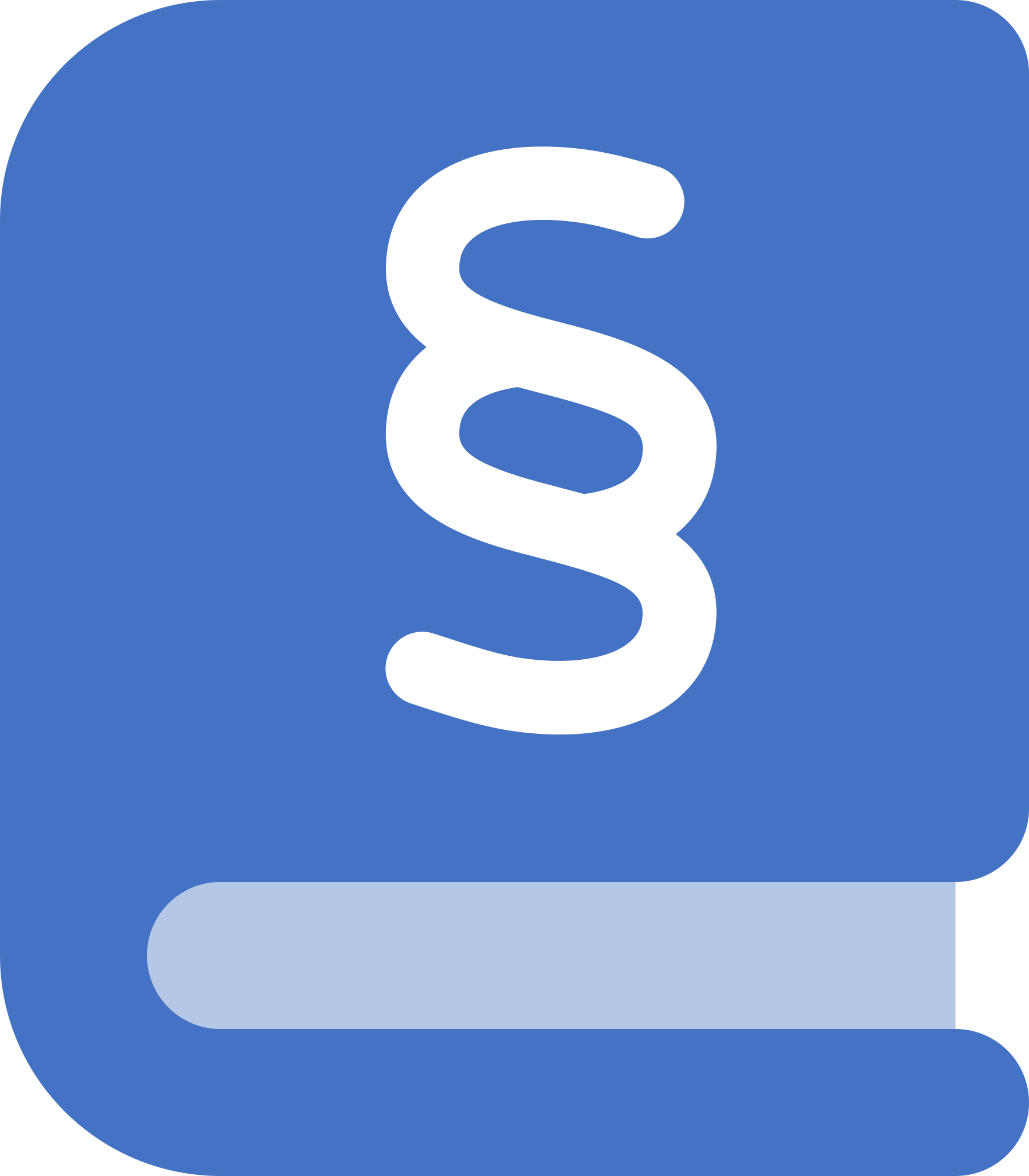 Legislation
Statutes & Regulations
85,000 (legislations)
1,450,000 (sections)
Case Law
Court & Tribunal Decisions 
3,100,000
Legal Commentary
Books, Law Review Articles, Practice Manuals
100,000
Idea: Identify “Authoritative” Documents Via Citations
Idea: Identify “Authoritative” Documents
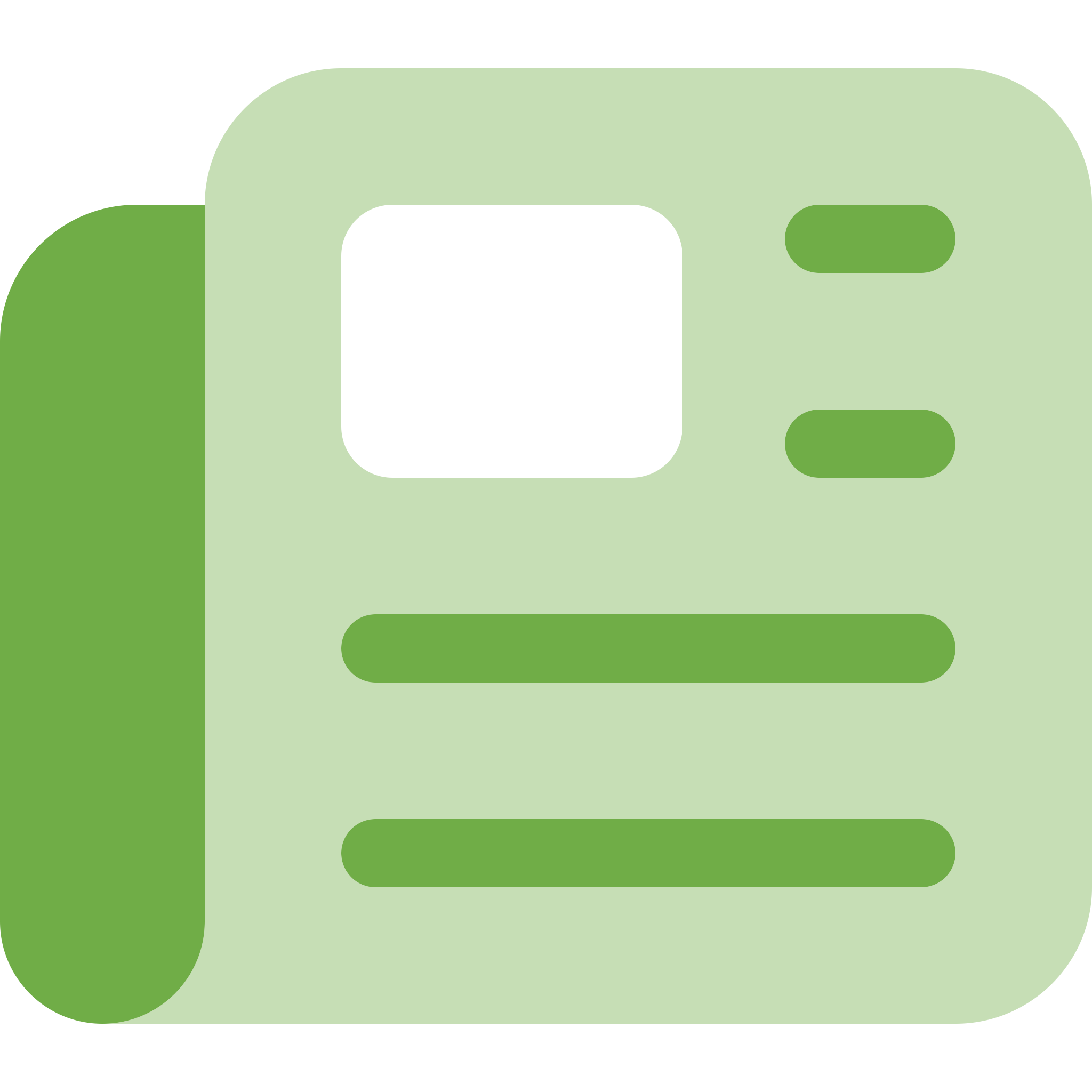 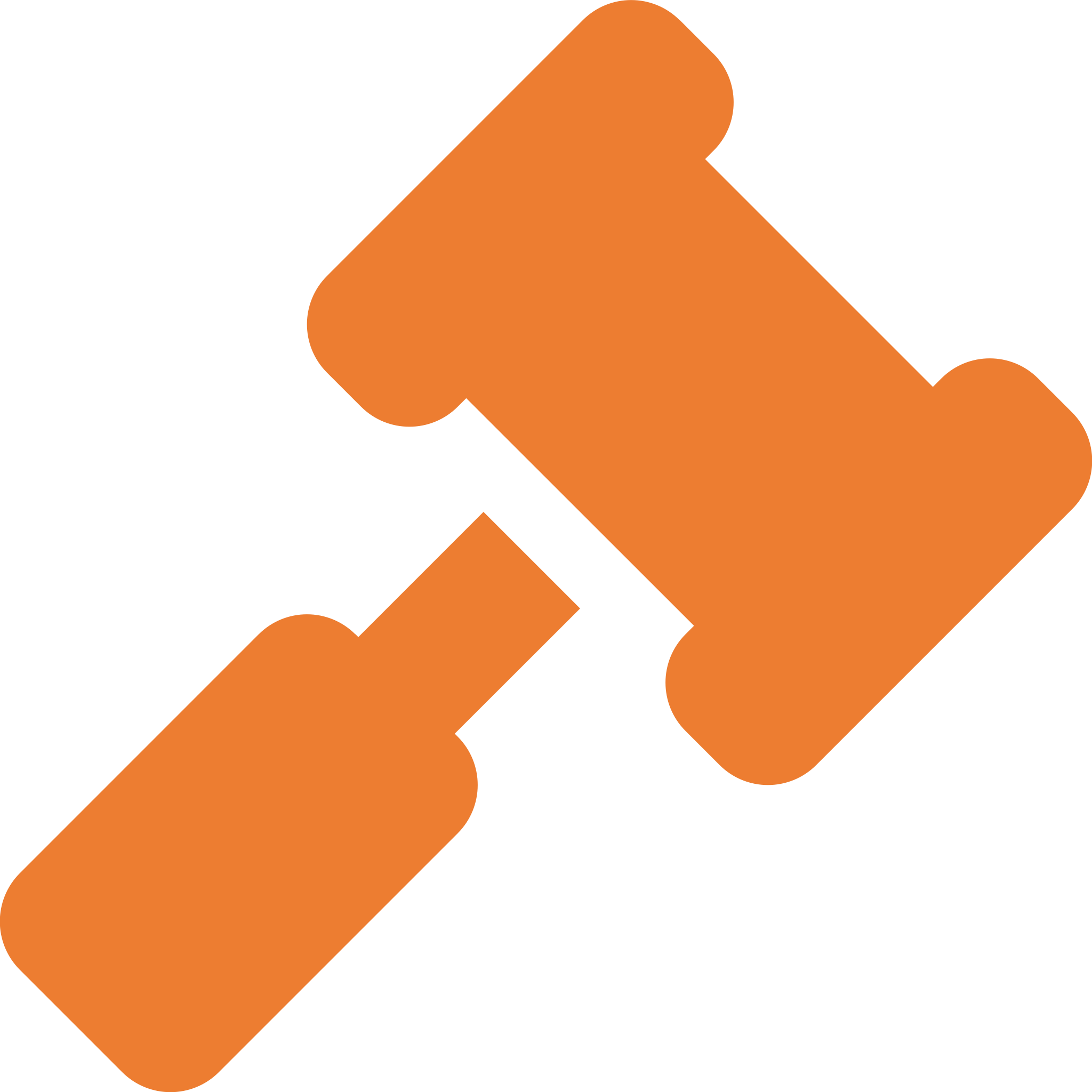 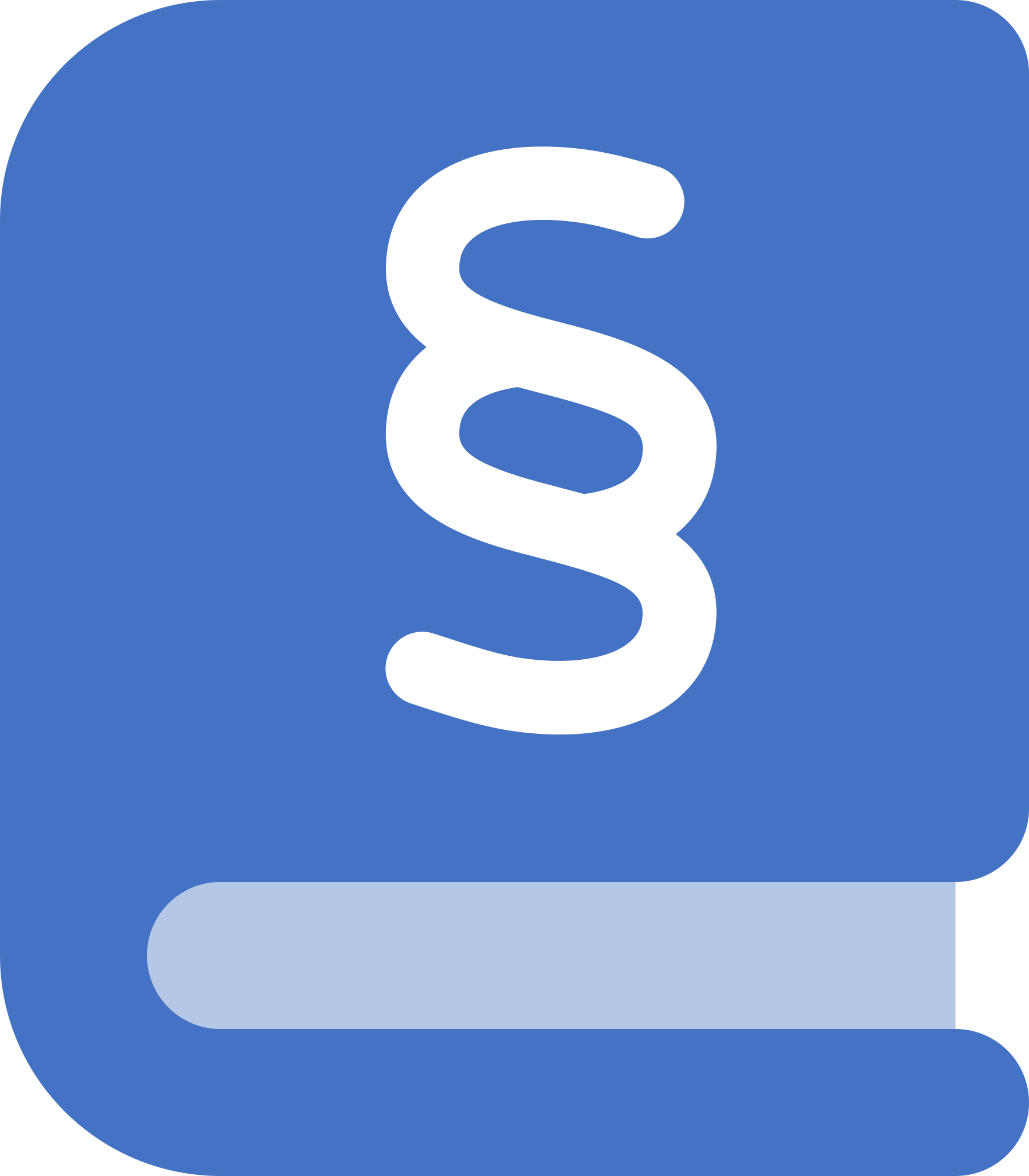 Legal CommentaryBooks, Law Review Articles, Practice Manuals
100,000 documents
Legislation
Statutes & Regulations

1,450,000 sections
cited 51,000,000 times (avg 35 per section)
Case Law
Court & Tribunal Decisions 

3,100,000 decisions
cited 14,600,000 times(avg 4.7 per decision)
Intuition: Sort By Citations
BM25 score
sort: citedCount
Sort By Popularity: Does it Work?
Navigational searches: yes
On short highly representative fields (keywords): maybe
For everything else…
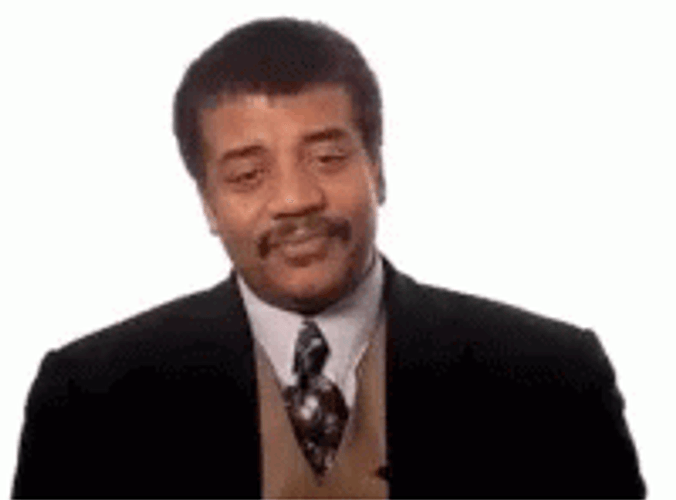 Legislation (riots)
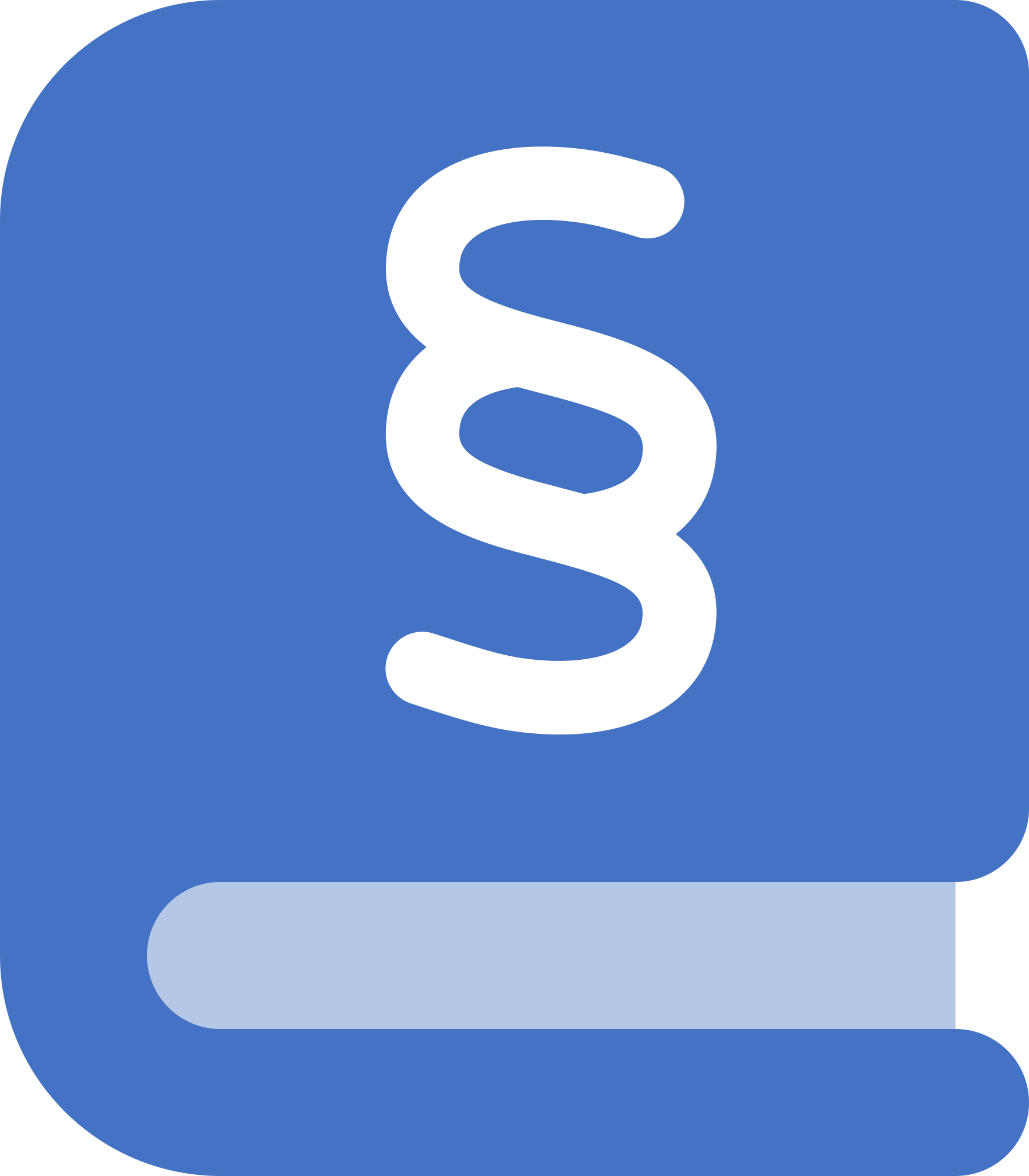 Case Law
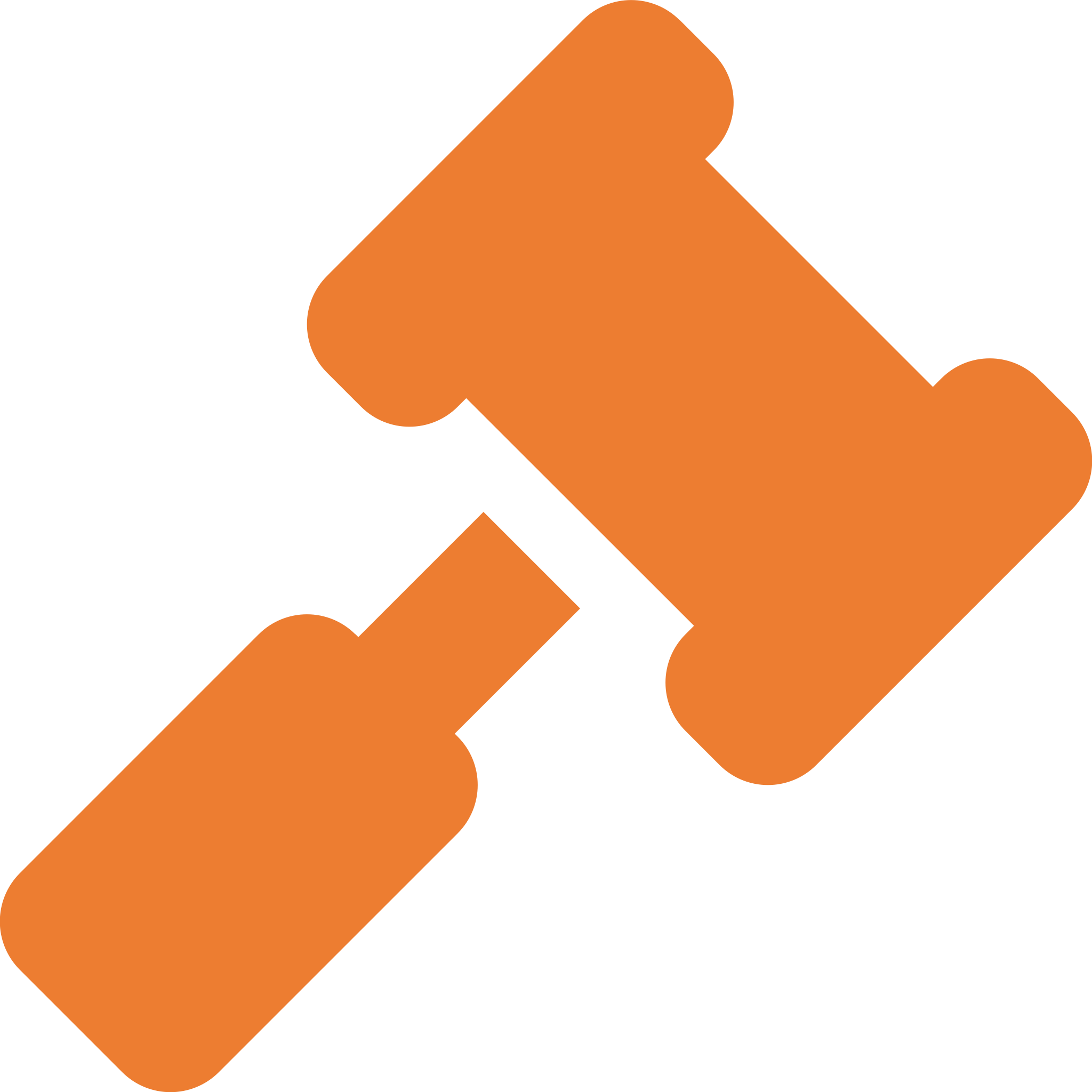 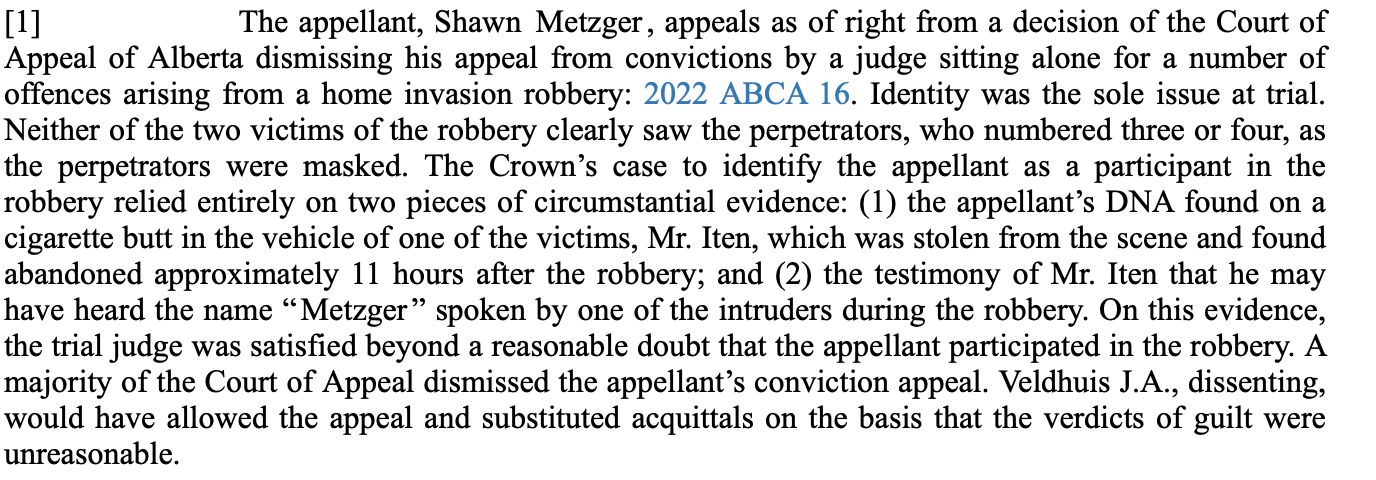 Is There a Better Way?
Citation Graph
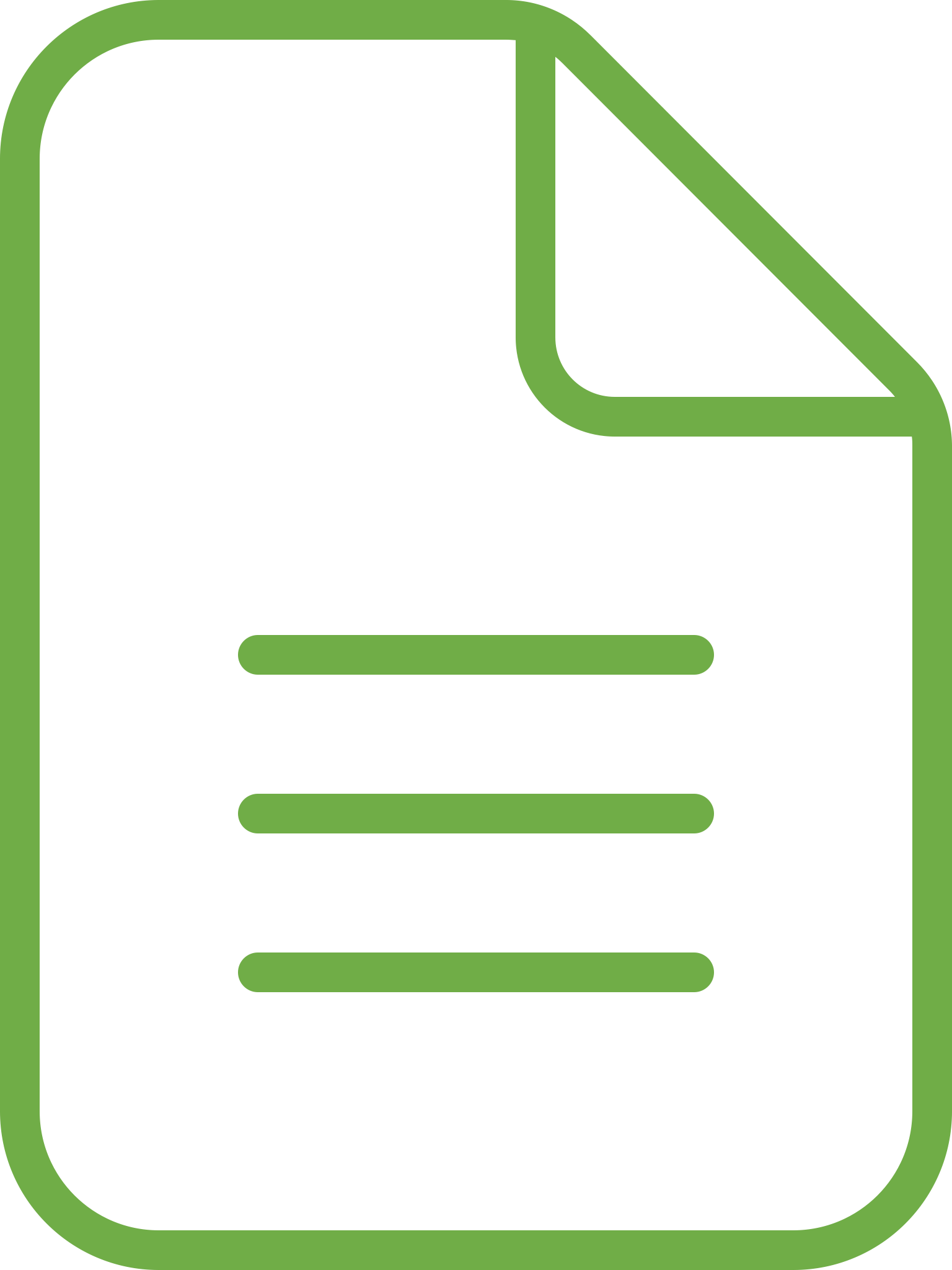 “electronic surveillance”
Criminal Code s. 184-196.1
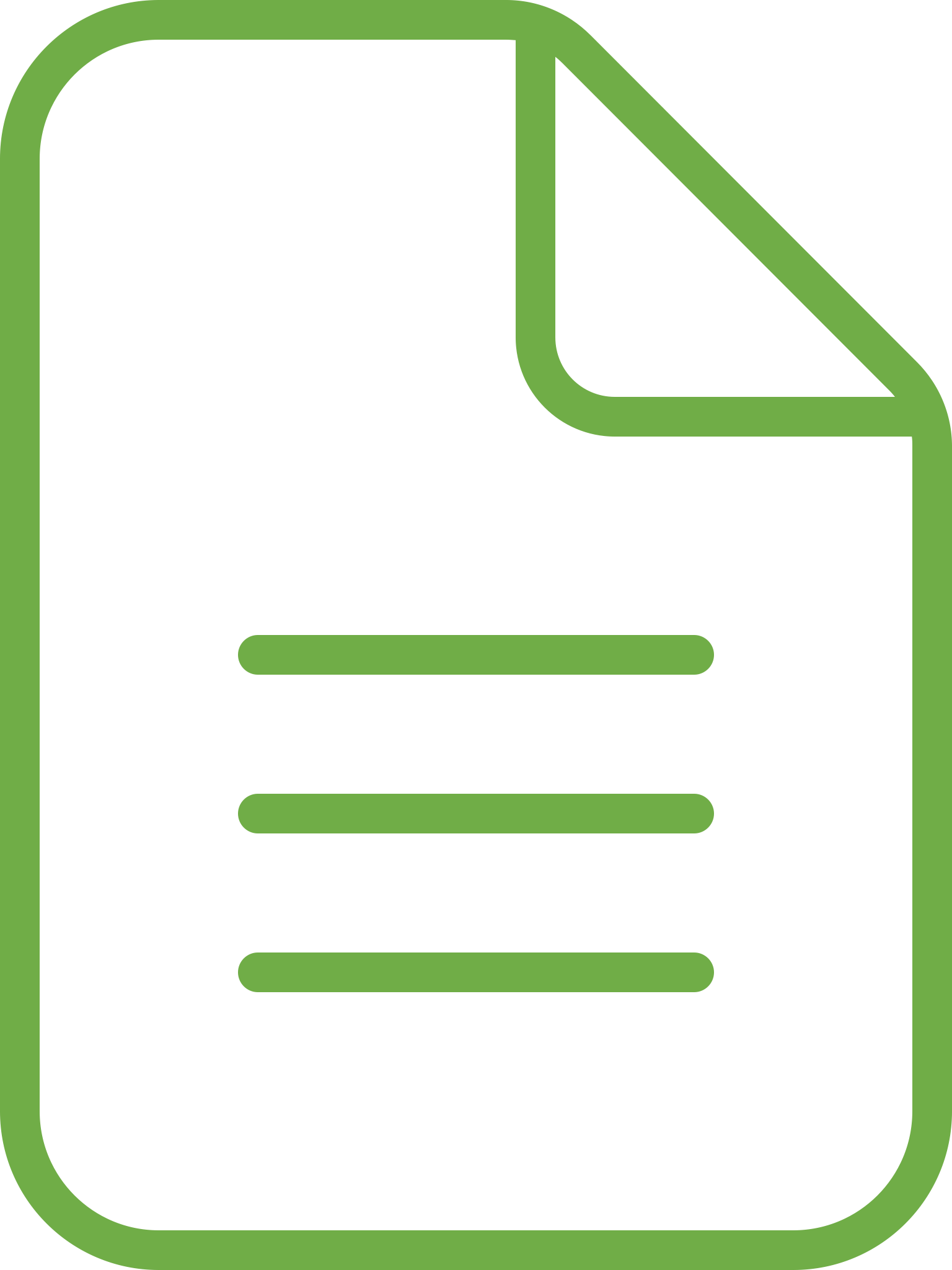 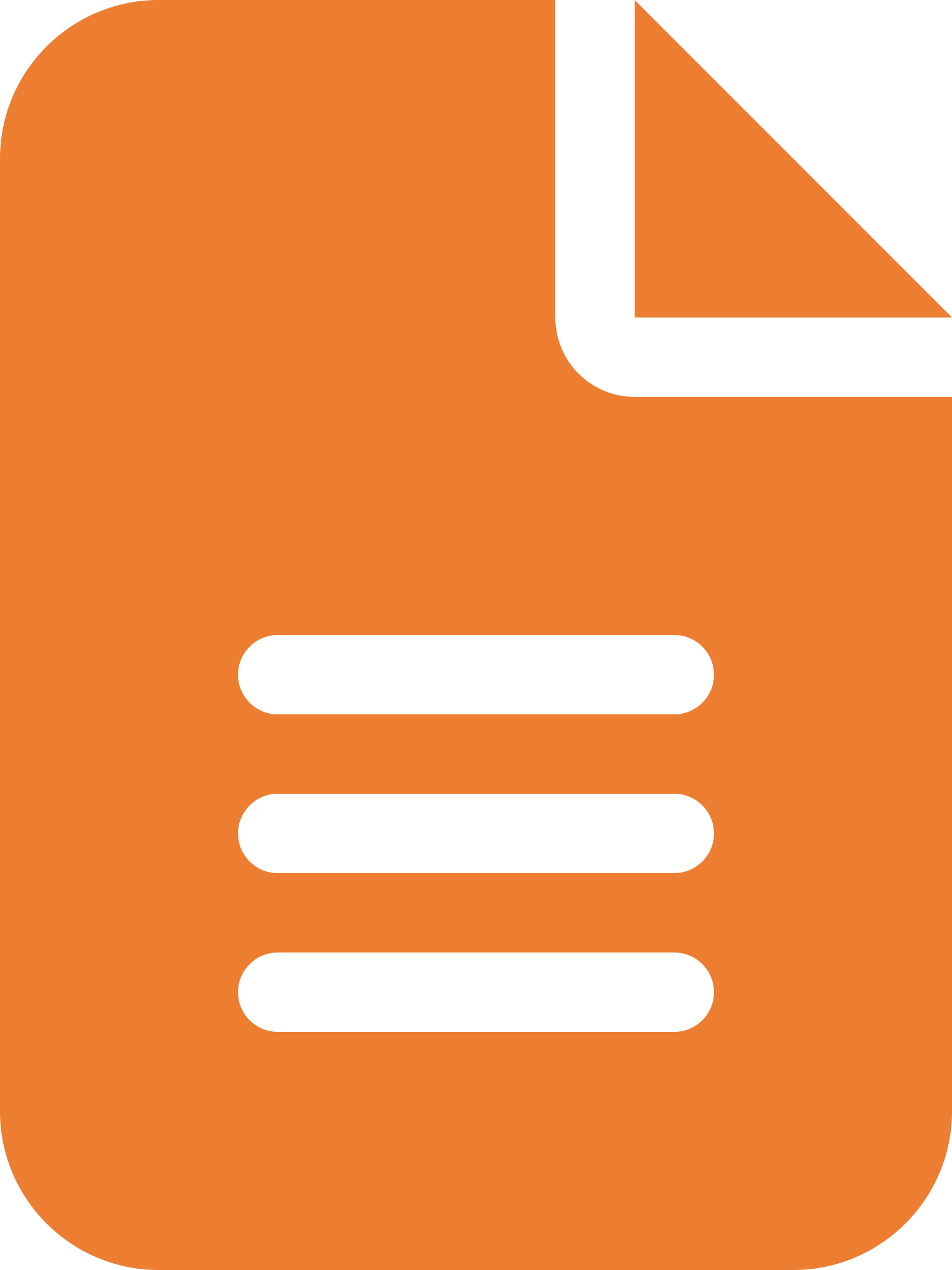 “electronic surveillance”
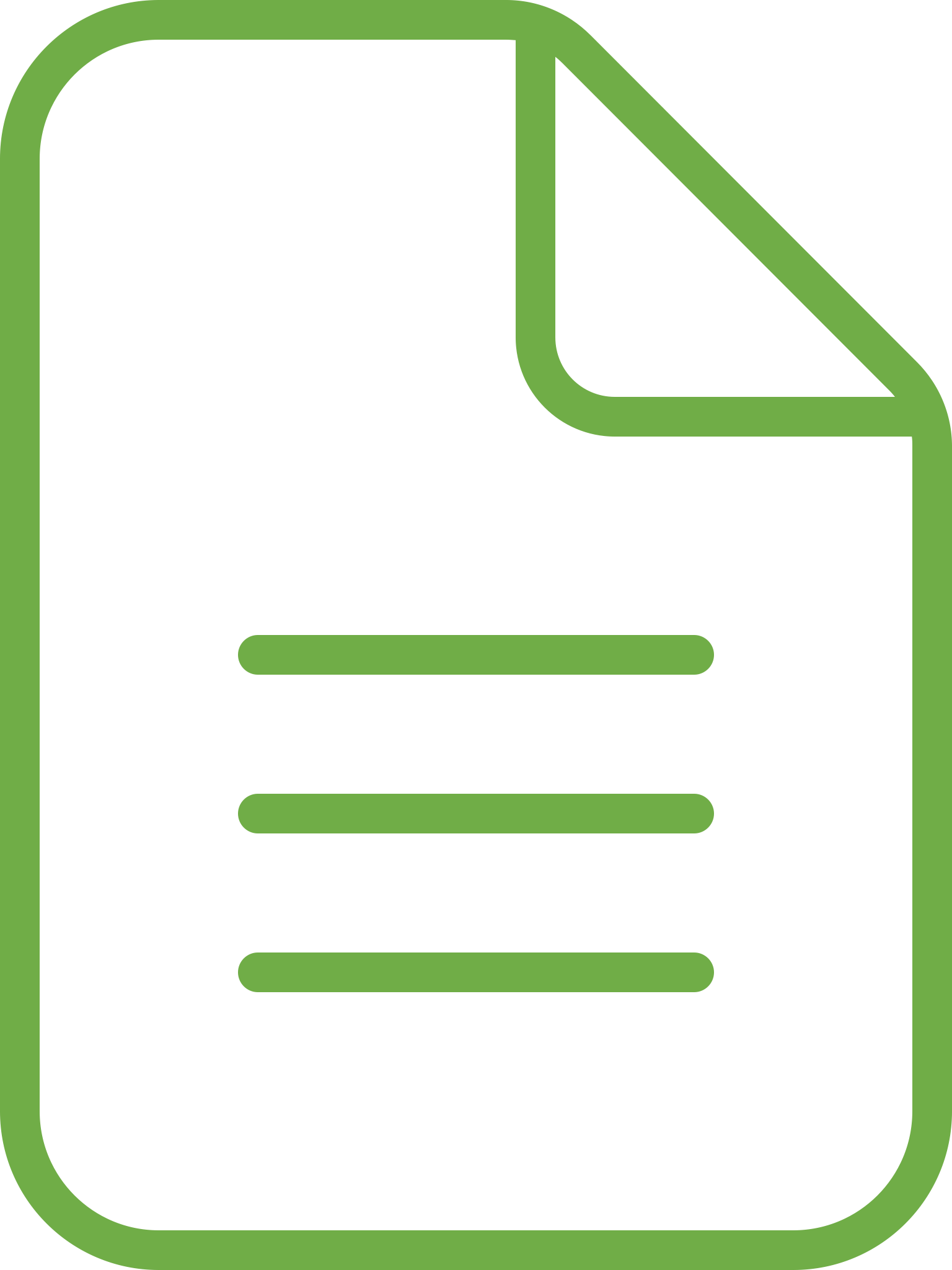 “electronic surveillance”
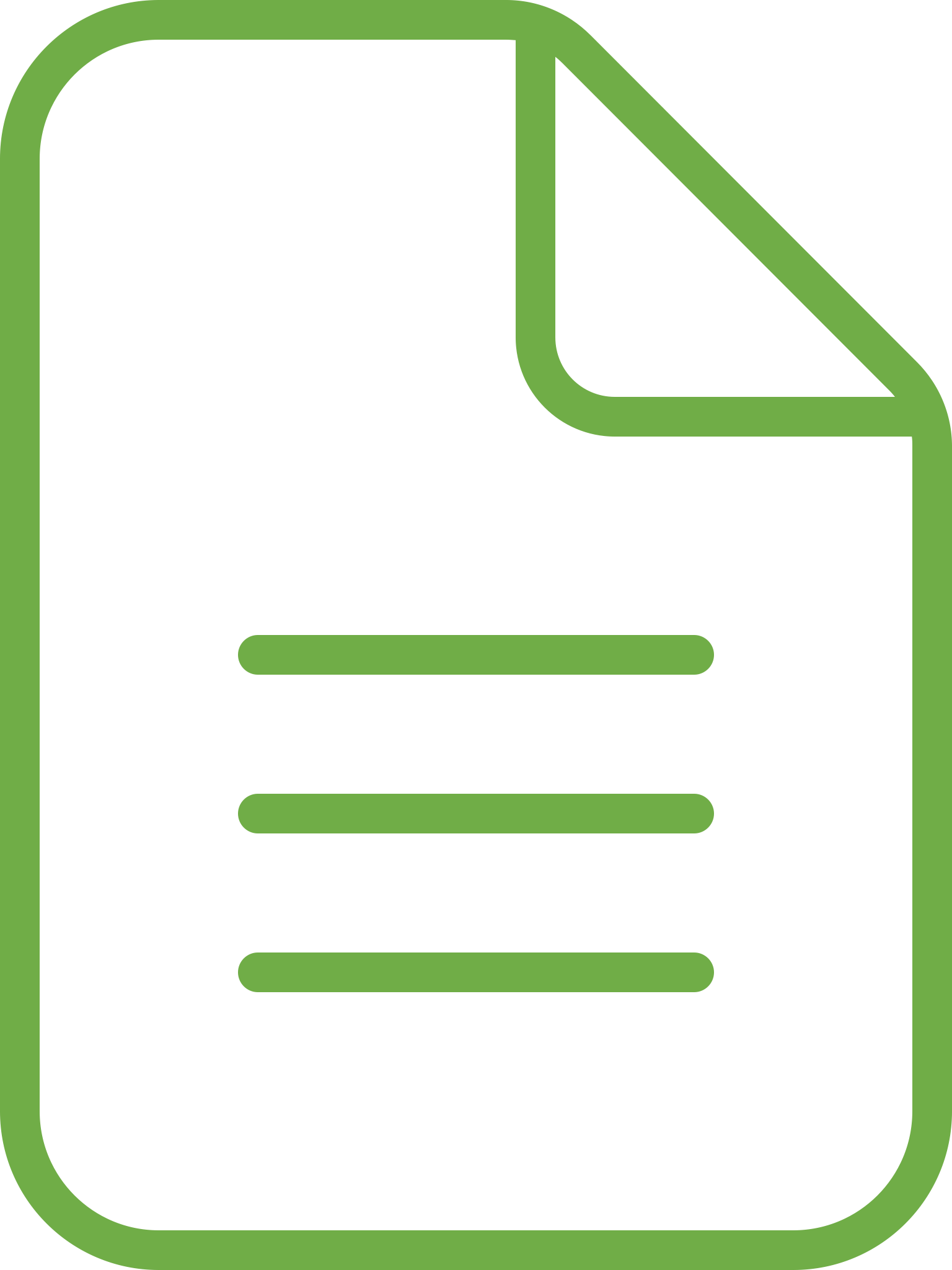 eavesdropping
Thinking of An Algorithm
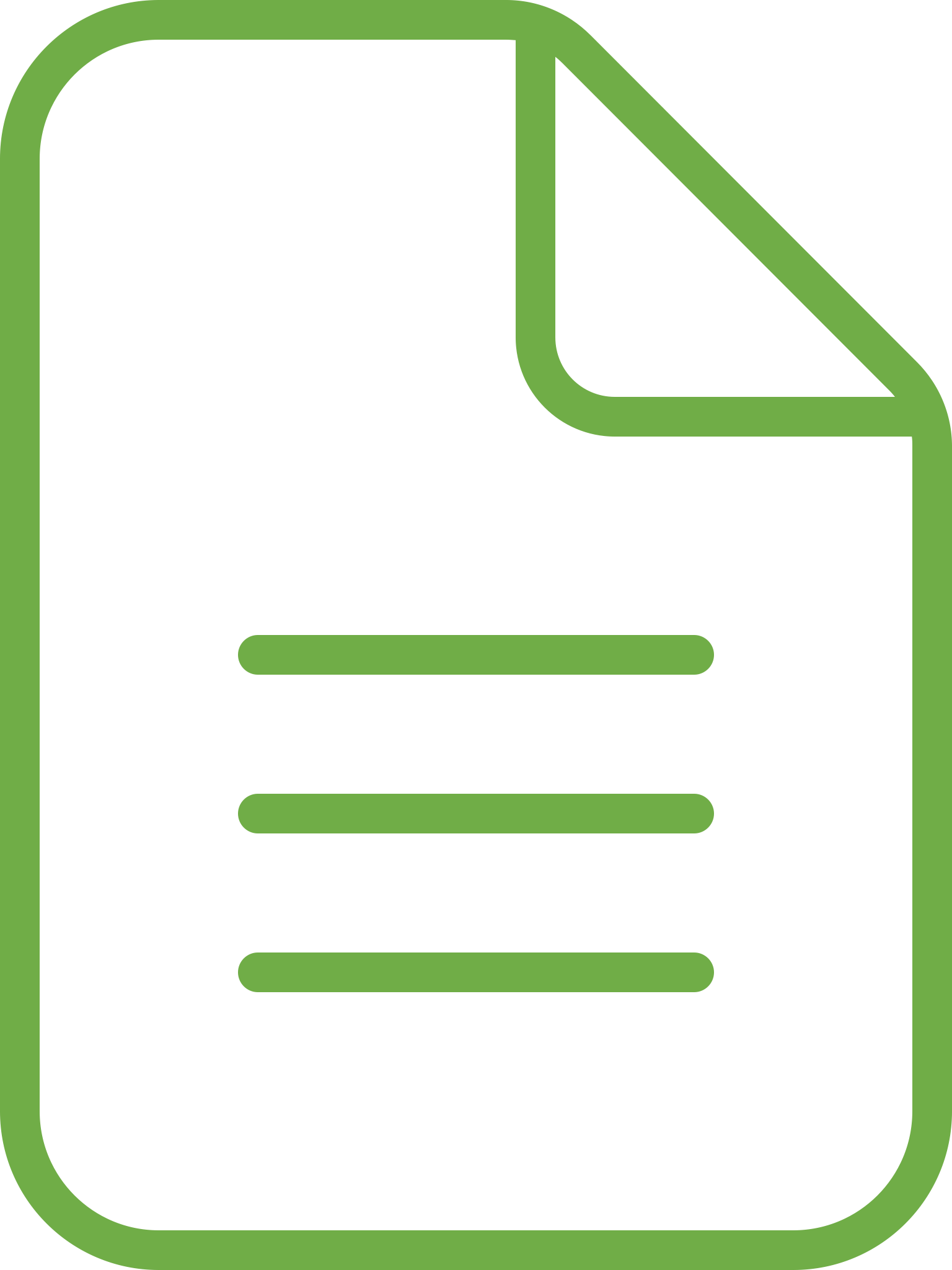 “electronic surveillance”
Authoritative?
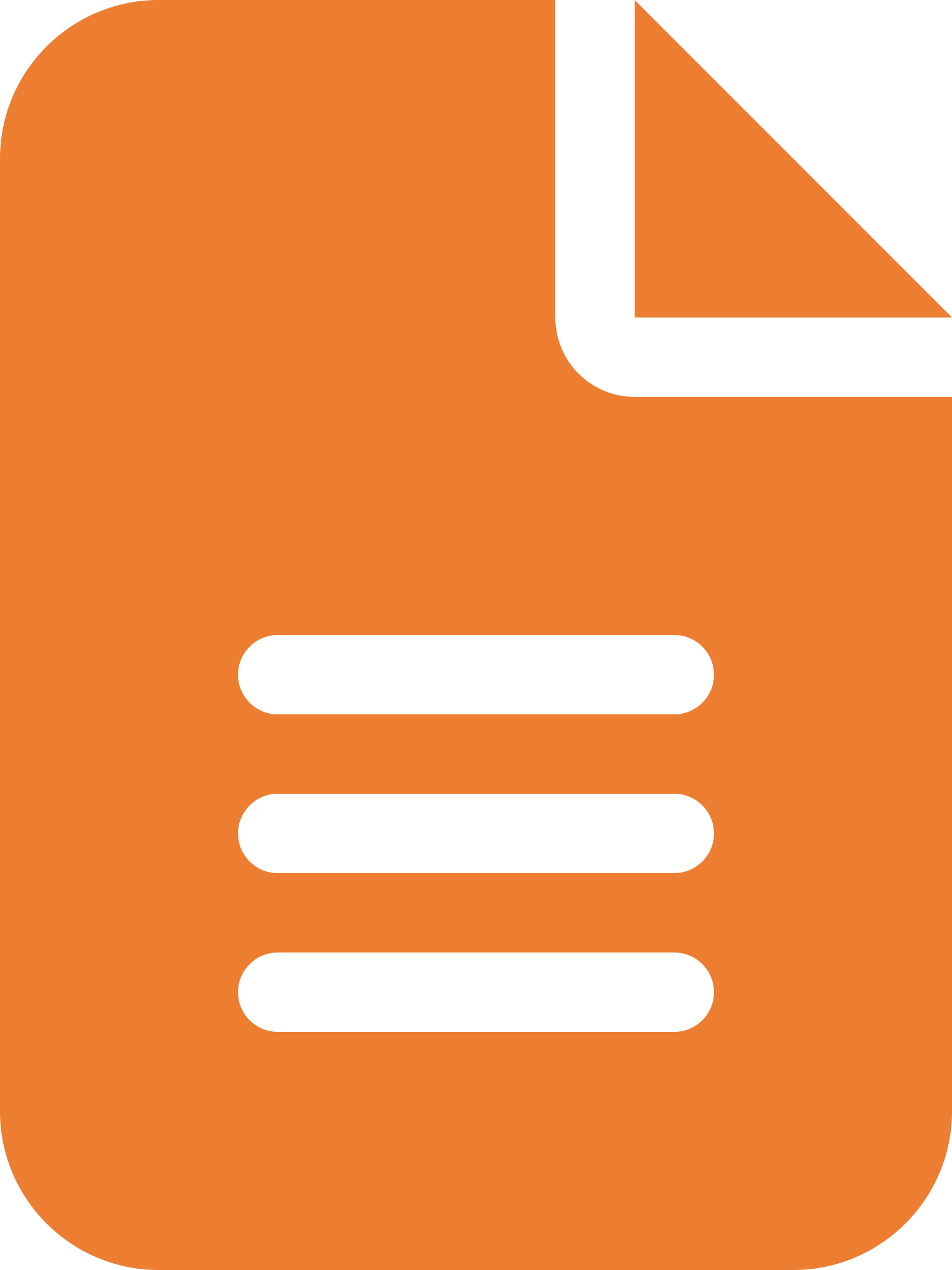 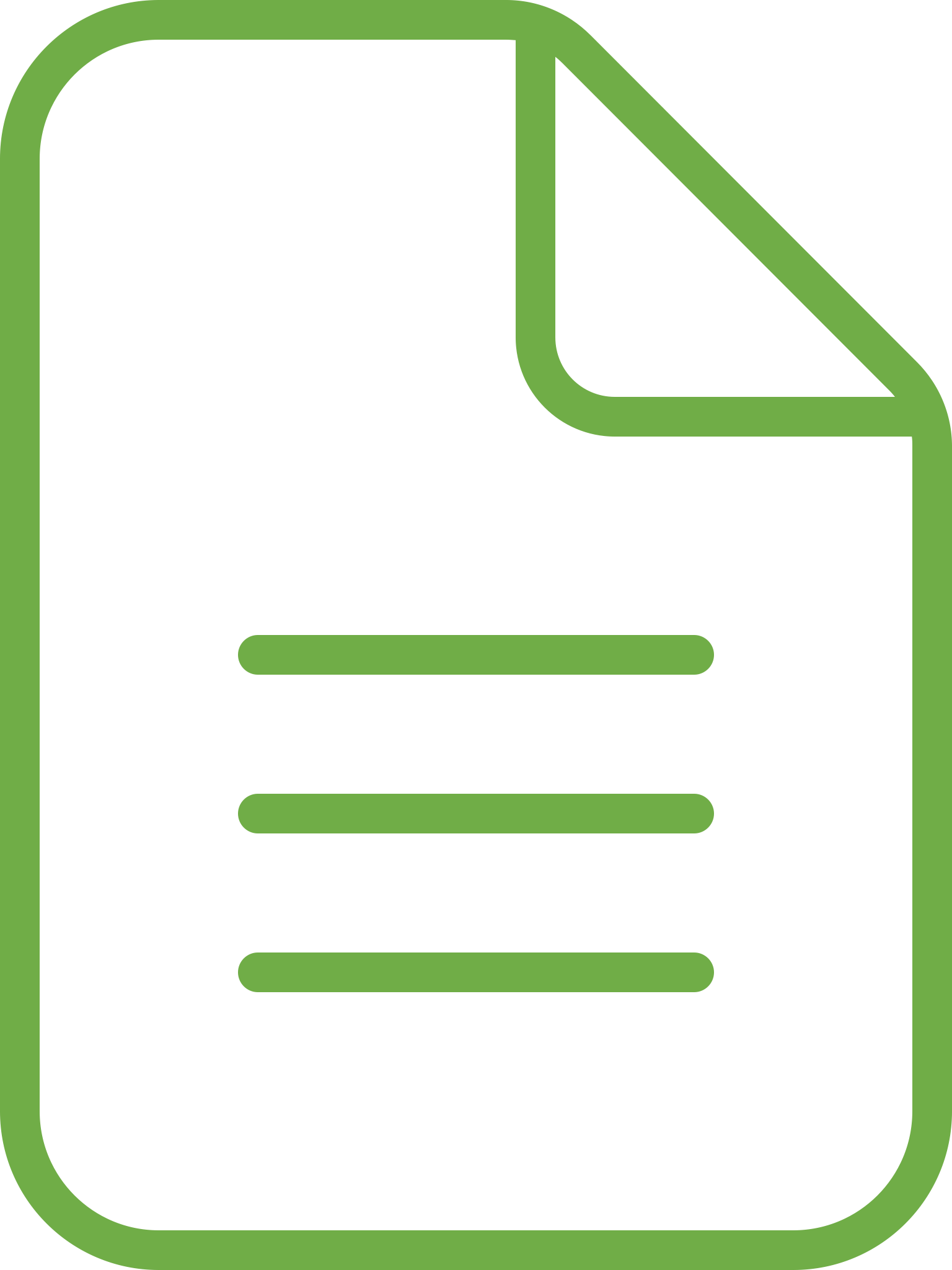 “electronic surveillance”
Authoritative?
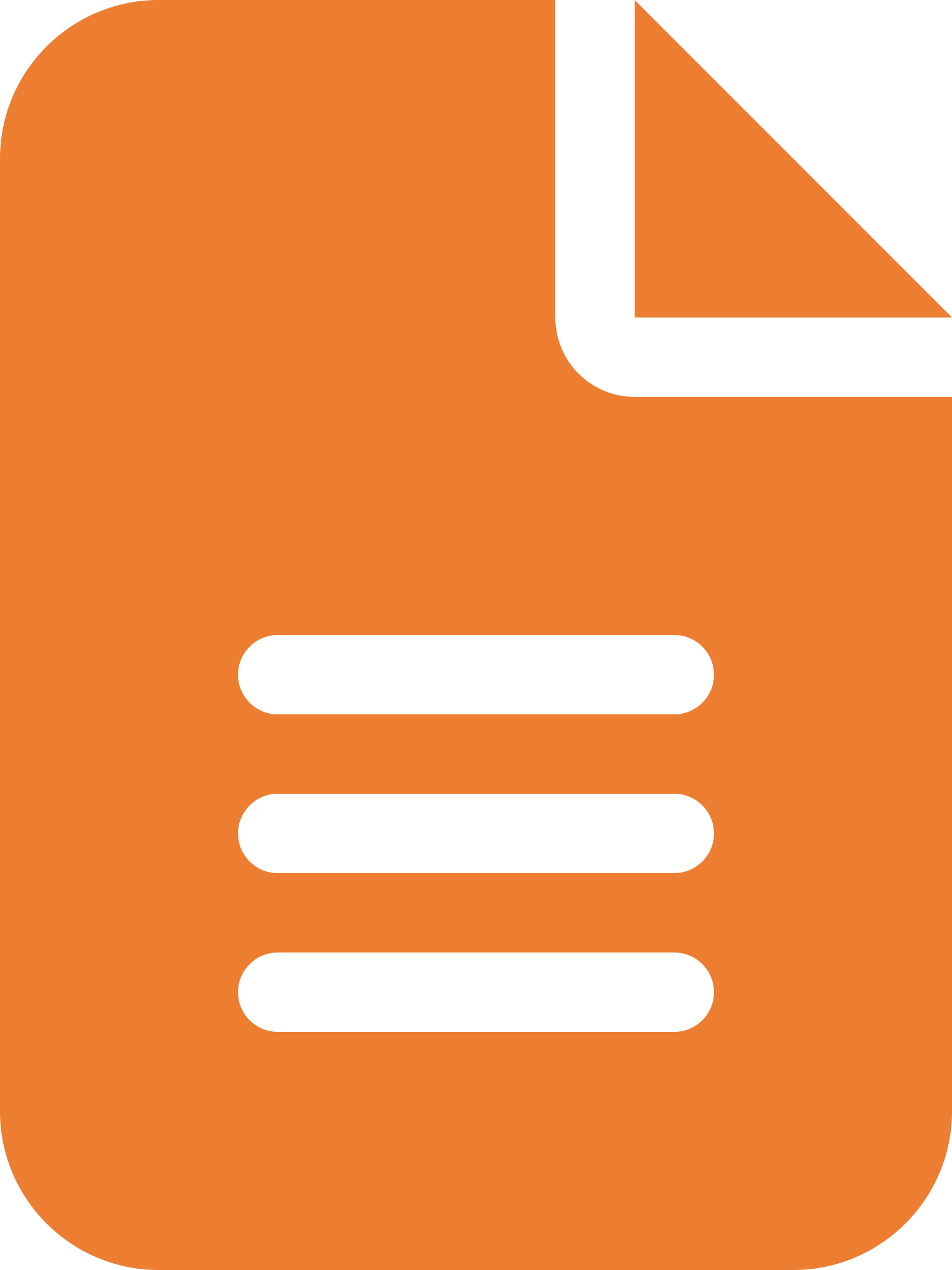 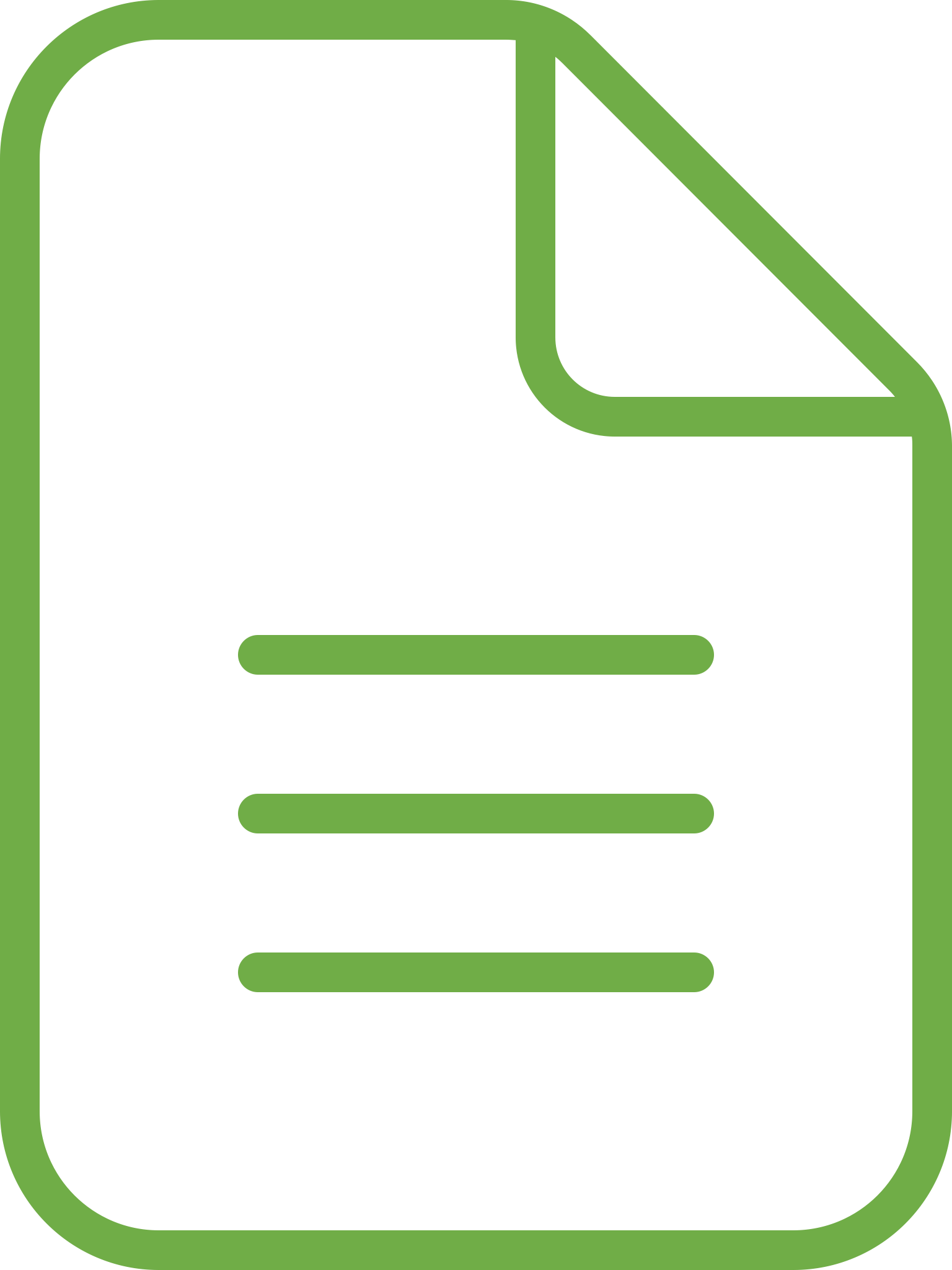 “electronic surveillance”
Algorithm
A = Set of nodes (docs) that contain the search terms
L(A,*) = All edges departing from A (citations)
B = All nodes pointed to by L(A,*) (cited documents)
L(*,B) = All edges pointing to B (for stat. analysis)
For each b in B, calculate some probabilities
Highly relevant results!
The Math
For every eligible document b in B, we want to know whether b is authoritative
We have two competing hypotheses that we will test
H0 = b is not authoritative
H1 = b is authoritative
thus, 
H0 = incoming links should contain few documents in A
H1 = incoming links should contain lots of documents in A
The Math
Both hypotheses follow a multinomial distribution where each incoming citation is a trial
A Bernouilli distribution  f(t|, ph) where
t = |L(*, b)|
p0 = |A|/|E| where E is the set of documents eligible to cite b
p1 = R*G where R and G are constants and 
R is the query’s expected recall metric 
G is the ratio of edges L(*, b) that are relevant
The Math
The next step is to test the hypothesis using either
A one-sided statistical test on H1
The Neyman-Pearson Lemma on H0 and H1

Perform the statistical test using the desired confidence interval, say 95%, and we’re done!
WRONG!
WRONG!
6,000 documents mention electronic surveillance 
Together, they cite 12,000 documents = |B| 
We expect, maybe 1 to 20 authoritative docs (true positive)
Base Rate Fallacy

95% confidence means 5% error rate * 11,990 = 600 false positives
You want at least 99.99%+ confidence in such circumstances
Integrating into Solr (or OpenSearch)
Search
A = The set of nodes that contain the search terms 
L(A,*) = All edges departing from A (citations)
B = All nodes pointed to by L(A,*) (cited documents)
L(*,B) = All edges pointing to B (for stat. analysis)
For each b in B, calculate some probabilities
DocValues
ord values
Invariant
Facet
Integrating into Solr (or OpenSearch)
Implementation mostly resides in a “simple” AggValueSource plugin
A facet aggregation
Easy approximation: Semantic Knowledge Graph
Originally developed for query expansion
Facet function: relatedness in Solr and significant_terms in OpenSearch
Math is different but a good approximation with minCount > 10
Merging With Regular Results
Authoritative results are transparently merged in with traditional search results
Union mode: added to results if missing – legislations
Intersection mode:  reranking only – case law
Implemented using a Solr SearchComponent
Probabilities are converted to a parameterized score
Demo Queries – Electronic surveillance
Successful Queries
electronic surveillance
electronic interception
wiretap
audio interception
Unsuccessful Queries
eavesdropping
Result
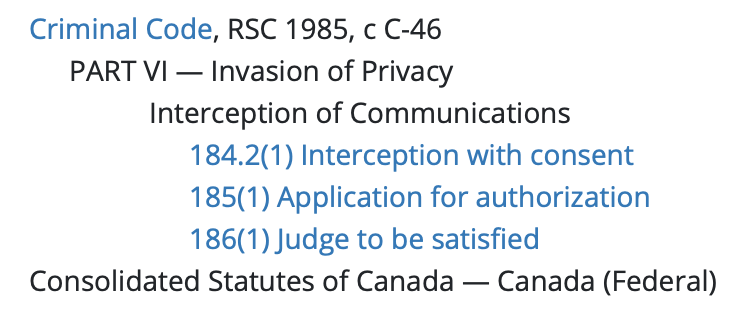 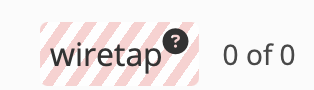 Demo Queries – Personal Information
Successful Queries
personally identifiable information
pipeda s7
consent to record information
consent to collect information



Results vary
Result
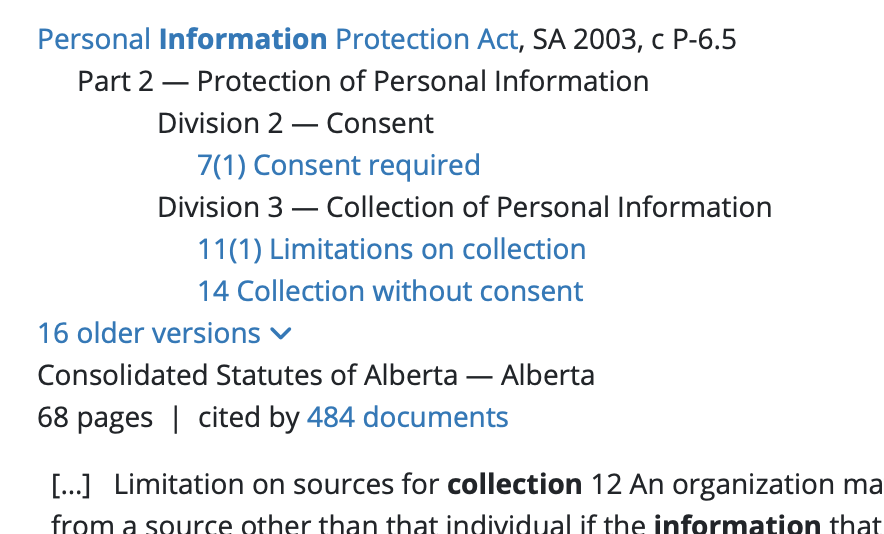 Evaluations
No user engagement data yet

Subject matter expert evaluated effect of Citation Graph on 132 queries:
27% of results improved
12% of results worsened
60% unchanged
We have improved integration since then
Lessons Learned
Simple algorithms (BM25) are intuitive to users
It gives them a measure of control
If you rate result engagement from 0 to 10, returning a document where none of the queried words appear rates as a solid -10.
This term could not be found in the current document. However, your query appears disproportionally often in documents citing this document, which is considered by the search engine a strong indication of relevance.
Lessons Learned
Correctly adjust E: the set of documents eligible to cite b
Time bias
Large jurisdiction bias
Lessons Learned
Math: apply some smoothing edge cases
 Disable on small A and small B
 Maximize precision at the expense of recall
 Avoid systematic errors
 Req: 2002 SCC 1 vs               doc text: 2002 SCC 45, [2002] 1 RCS 12
Thank you!
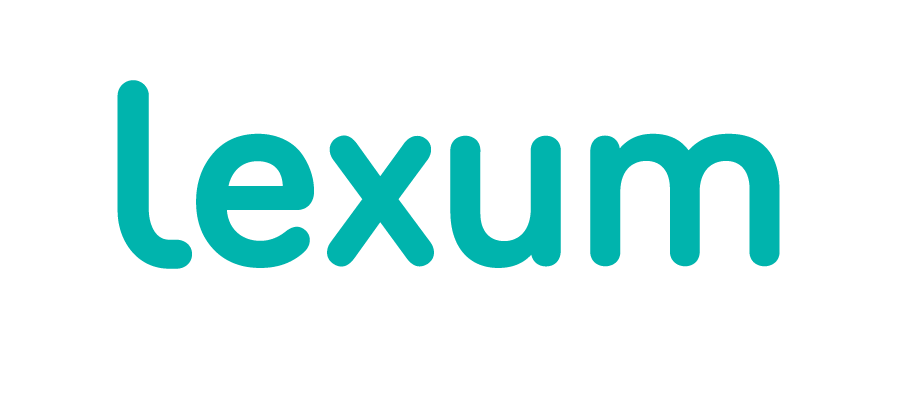 Marc Morissettemorissette@lexum.com